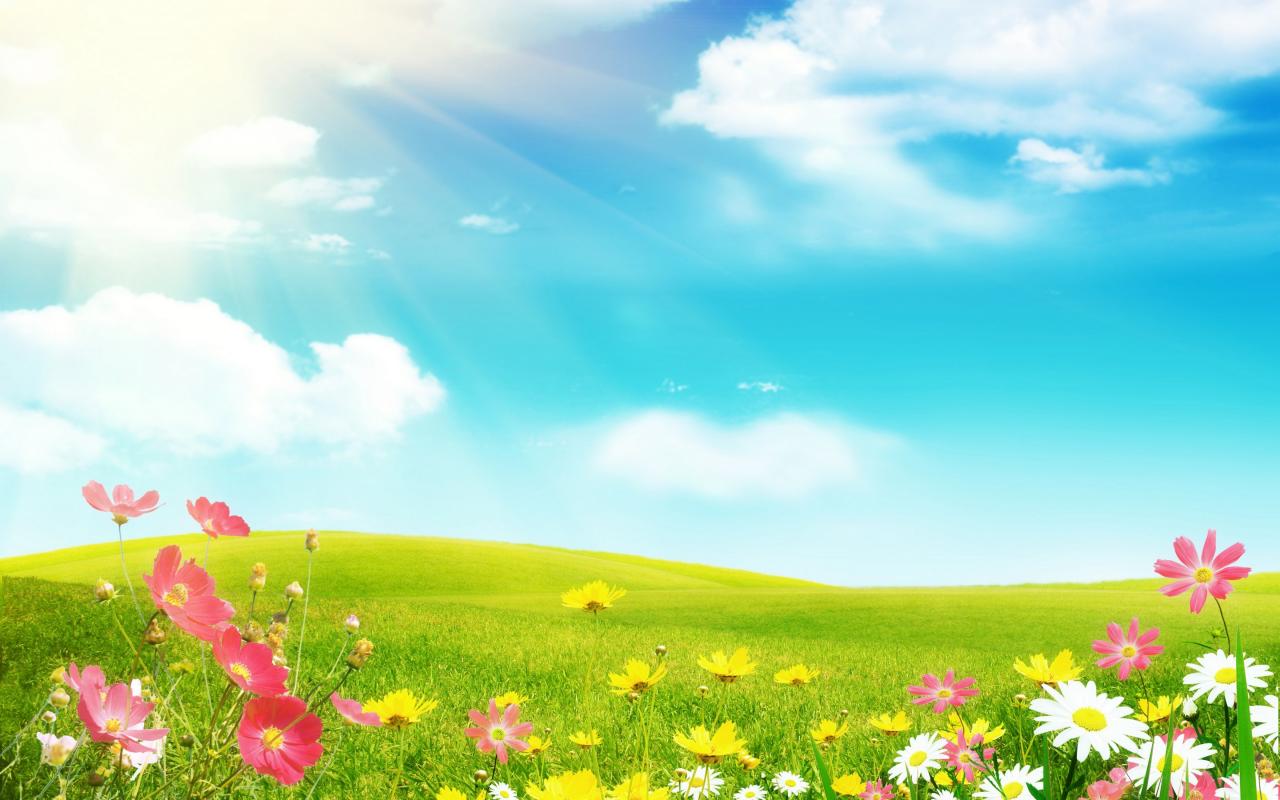 ỦY BAN NHÂN DÂN QUẬN LONG BIÊN    
TRƯỜNG MẦM NON BẮC CẦU
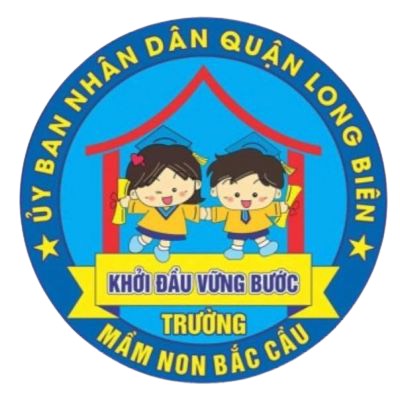 LĨNH VỰC PHÁT TRIỂN THỂ CHẤT
Đề tài: Bật liên tục vào vòng
            BTPTC: “Tập với bóng”
            TCVĐ: “Lộn cầu vồng”
Lứa tuổi: 24 – 36 tháng
1. Ổn định tổ chức:
- Cô và trẻ hát và vận động theo bài hát “Nhà của tôi”
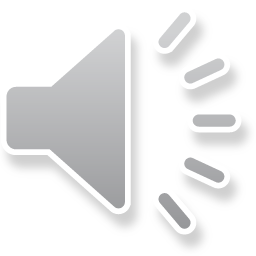 03/12/2022
KHỞI ĐỘNG !
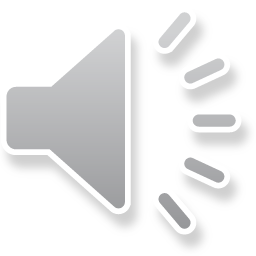 BÀI TẬP PHÁT TRIỂN CHUNG !
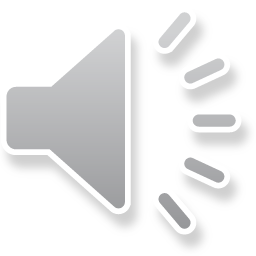 VẬN ĐỘNG CƠ BẢN:“BẬT LIÊN TỤC VÀO VÒNG”
03/12/2022
THI ĐUA !
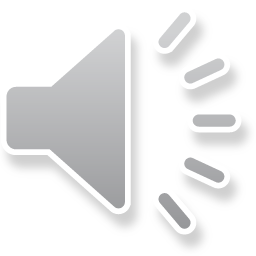 TRÒ CHƠI VẬN ĐỘNG !!
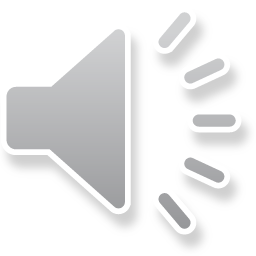 HỒI TĨNH !
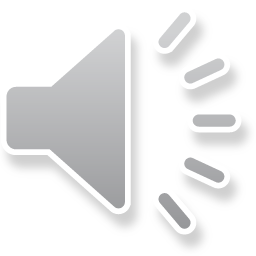 Xin trân thành cảm ơn các cô và các bé đã đến dự giờ học ngày hôm nay.